Sabbath
What Does This Mean to the Church Today
Louden Young
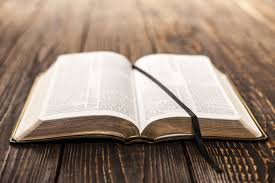 What is Sabbath?
In Small Groups of 2 or 3, take a few minutes to discuss what Sabbath has meant in your life…
What has Sabbath meant in your Life?
How I thought of Sabbath growing up…
Something people of the Jewish faith tradition observed on Saturdays (no phones, no cars, no work, etc.)
A dedicated time to rest from all labor (never practiced in my household.  Weekends were a time for outdoor chores and sports).
Sundays, the Lord’s Day
What Does Scripture Say about Sabbath?
An Ordained Day of Rest (Genesis 2: 3, Exodus 16: 22-30, 21:8-14)
The day to worship and hear the word preached (Acts 20: 7)
[Speaker Notes: And God blessed the seventh day, and sanctified it: because that in it he had rested from all his work which God created and made.

22 On the sixth day they gathered twice as much food, two omers apiece. When all the leaders of the congregation came and told Moses, 23 he said to them, “This is what the Lord has commanded: ‘Tomorrow is a day of solemn rest, a holy sabbath to the Lord; bake what you want to bake and boil what you want to boil, and all that is left over put aside to be kept until morning.’” 24 So they put it aside until morning, as Moses commanded them; and it did not become foul, and there were no worms in it. 25 Moses said, “Eat it today, for today is a sabbath to the Lord; today you will not find it in the field. 26 Six days you shall gather it; but on the seventh day, which is a sabbath, there will be none.”
27 On the seventh day some of the people went out to gather, and they found none. 28 The Lord said to Moses, “How long will you refuse to keep my commandments and instructions? 29 See! The Lord has given you the sabbath, therefore on the sixth day he gives you food for two days; each of you stay where you are; do not leave your place on the seventh day.” 30 So the people rested on the seventh day.


8 Remember the sabbath day, and keep it holy. 9 Six days you shall labor and do all your work. 10 But the seventh day is a sabbath to the Lord your God; you shall not do any work—you, your son or your daughter, your male or female slave, your livestock, or the alien resident in your towns. 11 For in six days the Lord made heaven and earth, the sea, and all that is in them, but rested the seventh day; therefore the Lord blessed the sabbath day and consecrated it.

7 On the first day of the week, when we met to break bread, Paul was holding a discussion with them; since he intended to leave the next day, he continued speaking until midnight.]
What did Theologians say about Sabbath?
From Saturday to Sunday
2nd Century- Justin the Martyr argued the Sabbath was no longer necessary as a day of observance because the Eucharist and worship was celebrated on the first day and because of Christ, “the new law requires you to keep Sabbath constantly.”
In the 3rd Century, Roman Emperor Constantine officially made Sunday a day of rest.
From an actual day to a Spiritual Practice
Iraneaus, Tertullian, Ignatius, Augustine of Hippo, and Aquinas.

Renew emphasis on the Lord’s Day
The Puritians
[Speaker Notes: A common theme in criticism of Hebrew Sabbath rest was idleness, found not to be in the Christian spirit of rest. Irenaeus (late 2nd c.), also citing continuous Sabbath observance, wrote that the Christian "will not be commanded to leave idle one day of rest, who is constantly keeping sabbath",[22] and Tertullian (early 3rd century) argued "that we still more ought to observe a sabbath from all servile work always, and not only every seventh-day, but through all time".[23] This early metaphorical interpretation of Sabbath applied it to the entire Christian life.[24]
Ignatius, cautioning against "Judaizing" in his letter to the Magnesians,[25] contrasts the Jewish Sabbath practices with the Christian life which includes the Lord's Day: "Let us therefore no longer keep the Sabbath after the Jewish manner, and rejoice in days of idleness .... But let every one of you keep the Sabbath after a spiritual manner, rejoicing in meditation on the law, not in relaxation of the body, admiring the workmanship of God, and not eating things prepared the day before, nor using lukewarm drinks, and walking within a prescribed space, nor finding delight in dancing and plaudits which have no sense in them. And after the observance of the Sabbath, let every friend of Christ keep the Lord's [Day, Dominicam] as a festival, the resurrection-day, the queen and chief of all the days."[26]
The 2nd and 3rd centuries solidified the early church's emphasis upon Sunday worship and its rejection of a Jewish (Mosaic Law-based) observation of the Sabbath and manner of rest. Christian practice of following Sabbath after the manner of the Hebrews declined, prompting Tertullian to note "to [us] Sabbaths are strange" and unobserved.[27] Even as late as the 4th century, Judaizing was still sometimes a problem within the Church, but by this time it was repudiated strongly as heresy.[28][29][30]
Sunday was another work day in the Roman Empire. On March 7, 321, however, Roman Emperor Constantine I issued a civil decree making Sunday a day of rest from labor, stating:[31]
All judges and city people and the craftsmen shall rest upon the venerable day of the sun. Country people, however, may freely attend to the cultivation of the fields, because it frequently happens that no other days are better adapted for planting the grain in the furrows or the vines in trenches. So that the advantage given by heavenly providence may not for the occasion of a short time perish.
While established only in civil law rather than religious principle, the Church welcomed the development as a means by which Christians could the more easily attend Sunday worship and observe Christian rest. At Laodicea also, the Church encouraged Christians to make use of the day for Christian rest where possible,[30] without ascribing to it any of the regulation of Mosaic Law, and indeed, anathematizing Hebrew observance on the Sabbath. The civil law and its effects made possible a pattern in Church life that has been imitated throughout the centuries in many places and cultures, wherever possible.
From ancient times to Middle Ages
Augustine of Hippo followed the early patristic writers in spiritualizing the meaning of the Sabbath commandment, referring it to eschatological rest rather than observance of a literal day. Such writing, however, did serve to deepen the idea of Christian rest on Sunday, and its practice increased in prominence throughout the early Middle Ages.[32]
Thomas Aquinas taught that the Decalogue is an expression of natural law which binds all men, and therefore the Sabbath commandment is a moral requirement along with the other nine. Thus in the west, Sunday rest became more closely associated with a Christian application of the Sabbath, a development towards the idea of a "Christian Sabbath" rather than a Hebrew one.[32] While Sunday worship and Sunday rest combined powerfully to relate to Sabbath commandment precepts, the application of the commandment to Christian life was nevertheless a response within the law of liberty, not restricted to a single day but continuous, and not a displacement of the Sabbath in time.]
What do the Confessions say about the Sabbath?
Heidelberg Catechism, Question 103
Westminster Confession, Chapter XXI part VIII
Shorter Catechism, Questions 57-62
Larger Catechism, Questions 115-121
Second Helvetic Confession, Chapter XXIV
[Speaker Notes: 103. Q. What does God require
in the fourth commandment?
A. First,
that the ministry of the gospel and the schools
be maintained 1
and that, especially on the day of rest,
I diligently attend the church of God 2
to hear God's Word, 3
to use the sacraments, 4
to call publicly upon the LORD, 5
and to give Christian offerings for the poor. 6
Second,
that all the days of my life
I rest from my evil works,
let the LORD work in me through his Holy Spirit,
and so begin in this life
the eternal Sabbath. 7


VIII. This Sabbath is to be kept holy unto the Lord when men, after a due preparing of their hearts, and ordering of their common affairs beforehand, do not only observe an holy rest all the day from their own works, words, and thoughts about their worldly employments and recreations,[38] but also are taken up the whole time in the public and private exercises of His worship, and in the duties of necessity and mercy.

Q. 57. Which is the fourth commandment?A. The fourth commandment is, Remember the sabbath day, to keep it holy. Six days shalt thou labor, and do all thy work: but the seventh day is the sabbath of the Lord thy God: in it thou shalt not do any work, thou, nor thy son, nor thy daughter, thy manservant, nor thy maidservant, nor thy cattle, nor thy stranger that is within thy gates: for in six days the Lord made heaven and earth, the sea, and all that in them is, and rested the seventh day: wherefore the Lord blessed the sabbath day, and hallowed it.
Q. 58. What is required in the fourth commandment?A. The fourth commandment requireth the keeping holy to God such set times as he hath appointed in his word; expressly one whole day in seven, to be a holy sabbath to himself.
Q. 59. Which day of the seven hath God appointed to be the weekly sabbath?A. From the beginning of the world to the resurrection of Christ, God appointed the seventh day of the week to be the weekly sabbath; and the first day of the week ever since, to continue to the end of the world, which is the Christian sabbath.
Q. 60. How is the sabbath to be sanctified?A. The sabbath is to be sanctified by a holy resting all that day, even from such worldly employments and recreations as are lawful on other days; and spending the whole time in the public and private exercises of God's worship, except so much as is to be taken up in the works of necessity and mercy.
Q. 61. What is forbidden in the fourth commandment?A. The fourth commandment forbiddeth the omission or careless performance of the duties required, and the profaning the day by idleness, or doing that which is in itself sinful, or by unnecessary thoughts, words or works, about our worldly employments or recreations.
Q. 62. What are the reasons annexed to the fourth commandment?A. The reasons annexed to the fourth commandment are, God's allowing us six days of the week for our own employments, his challenging a special propriety in the seventh, his own example, and his blessing the sabbath day.

Q. 115. Which is the fourth commandment?
A. The fourth commandment is, Remember the sabbath day, to keep it holy. Six days shalt thou labour, and do all thy work; but the seventh day is the sabbath of the Lord thy God: in it thou shalt not do any work, thou, nor thy son, nor thy daughter, thy man-servant, nor thy maid-servant, nor thy cattle, nor thy stranger that is within thy gates. For in six days the Lord made heaven and earth, the sea, and all that in them is, and rested in the seventh day: wherefore the Lord blessed the sabbath-day and hallowed it.[621].
Q. 116. What is required in the fourth commandment?
A. The fourth commandment requireth of all men the sanctifying or keeping holy to God such set times as he hath appointed in his Word, expressly one whole day in seven; which was the seventh from the beginning of the world to the resurrection of Christ, and the first day of the week ever since, and so to continue to the end of the world; which is the Christian sabbath,[622] and in the New Testament called The Lord’s day.[623]
Q. 117. How is the sabbath or the Lord’s day to be sanctified?
A. The sabbath or Lord’s day is to be sanctified by an holy resting all the day,[624] not only from such works as are at all times sinful, but even from such worldly employments and recreations as are on other days lawful;[625] and making it our delight to spend the whole time (except so much of it as is to be taken up in works of necessity and mercy[626]) in the public and private exercises of God’s worship:[627] and, to that end, we are to prepare our hearts, and with such foresight, diligence, and moderation, to dispose and seasonably dispatch our worldly business, that we may be the more free and fit for the duties of that day.[628]
Q. 118. Why is the charge of keeping the sabbath more specially directed to governors of families, and other superiors?
A. The charge of keeping the sabbath is more specially directed to governors of families, and other superiors, because they are bound not only to keep it themselves, but to see that it be observed by all those that are under their charge; and because they are prone ofttimes to hinder them by employments of their own.[629]
Q. 119. What are the sins forbidden in the fourth commandment?
A. The sins forbidden in the fourth commandment are, all omissions of the duties required,[630] all careless, negligent, and unprofitable performing of them, and being weary of them;[631] all profaning the day by idleness, and doing that which is in itself sinful;[632] and by all needless works, words, and thoughts, about our worldly employments and recreations.[633]
Q. 120. What are the reasons annexed to the fourth commandment, the more to enforce it?
A. The reasons annexed to the fourth commandment, the more to enforce it, are taken from the equity of it, God allowing us six days of seven for our own affairs, and reserving but one for himself in these words, Six days shalt thou labour, and do all thy work:[634] from God’s challenging a special propriety in that day, The seventh day is the sabbath of the Lord thy God:[635] from the example of God, who in six days made heaven and earth, the sea, and all that in them is, and rested the seventh day: and from that blessing which God put upon that day, not only in sanctifying it to be a day for his service, but in ordaining it to be a means of blessing to us in our sanctifying it; Wherefore the Lord blessed the sabbath day, and hallowed it.[636]
Q. 121. Why is the word Remember set in the beginning of the fourth commandment?
A. The word Remember is set in the beginning of the fourth commandment,[637] partly, because of the great benefit of remembering it, we being thereby helped in our preparation to keep it,[638] and, in keeping it, better to keep all the rest of the commandments,[639] and to continue a thankful remembrance of the two great benefits of creation and redemption, which contain a short abridgment of religion;[640] and partly, because we are very ready to forget it,[641] for that there is less light of nature for it,[642] and yet it restraineth our natural liberty in things at other times lawful;[643] that it cometh but once in seven days, and many worldly businesses come between, and too often take off our minds from thinking of it, either to prepare for it, or to sanctify it;[644] and that Satan with his instruments labours much to blot out the glory, and even the memory of it, to bring in all irreligion and impiety.[645]


THE TIME NECESSARY FOR WORSHIP. Although religion is not bound to time, yet it cannot be cultivated and exercised without a proper distribution and arrangement of time. Every Church, therefore, chooses for itself a certain time for public prayers, and for the preaching of the Gospel, and for the celebration of the sacraments; and no one is permitted to overthrow this appointment of the Church at his own pleasure. For unless some due time and leisure is given for the outward exercise of religion, without doubt men would be drawn away from it by their own affairs.
THE LORD'S DAY. Hence we see that in the ancient churches there were not only certain set hours in the week appointed for meetings, but that also the Lord's Day itself, ever since the apostles' time, was set aside for them and for a holy rest, a practice now rightly preserved by our Churches for the sake of worship and love.

SUPERSTITION. In this connection we do not yield to the Jewish observance and to superstitions. For we do not believe that one day is any holier than another, or think that rest in itself is acceptable to God. Moreover, we celebrate the Lord's Day and not the Sabbath as a free observance.]
In your small groups, take a few minutes to discuss what Sabbath means to you now…
What Does Sabbath Mean to you Today?
Sabbath according to Walter Brueggemann
Sabbath is Resistance
Sabbath is Alternative
[Speaker Notes: “It is Resistance because it is a visible insistence that our lives are not defined by the production and consumption of commodity goods.  Such an act of Resistance requires enormous intentionality and communal reinforcement amid the barrage of seductive pressures from the insatiable insistences of the market, with its intrusions into every part of our life from our family to the national budget.” 

“It is alternative.  It is an alternative to the demanding, chattering, pervasive presence of advertising, and its great liturgical claim of professional sports that devour all of our “rest” time.  The alternative on offer is the awareness and practice of the claim that we are situated on the receiving end of the gifts of God.  To be so situated is a staggering option, because we are accustomed to being on the initiating end of all things…And Jesus…offered an alternative life of discipleship.  Thus in out text, discipleship may concern the love of God and the love of neighbor, practices readily alternative to “making it” in the economic world of command performance.”]
So What might Sabbath look like for you in the Future…
Questions/Comments